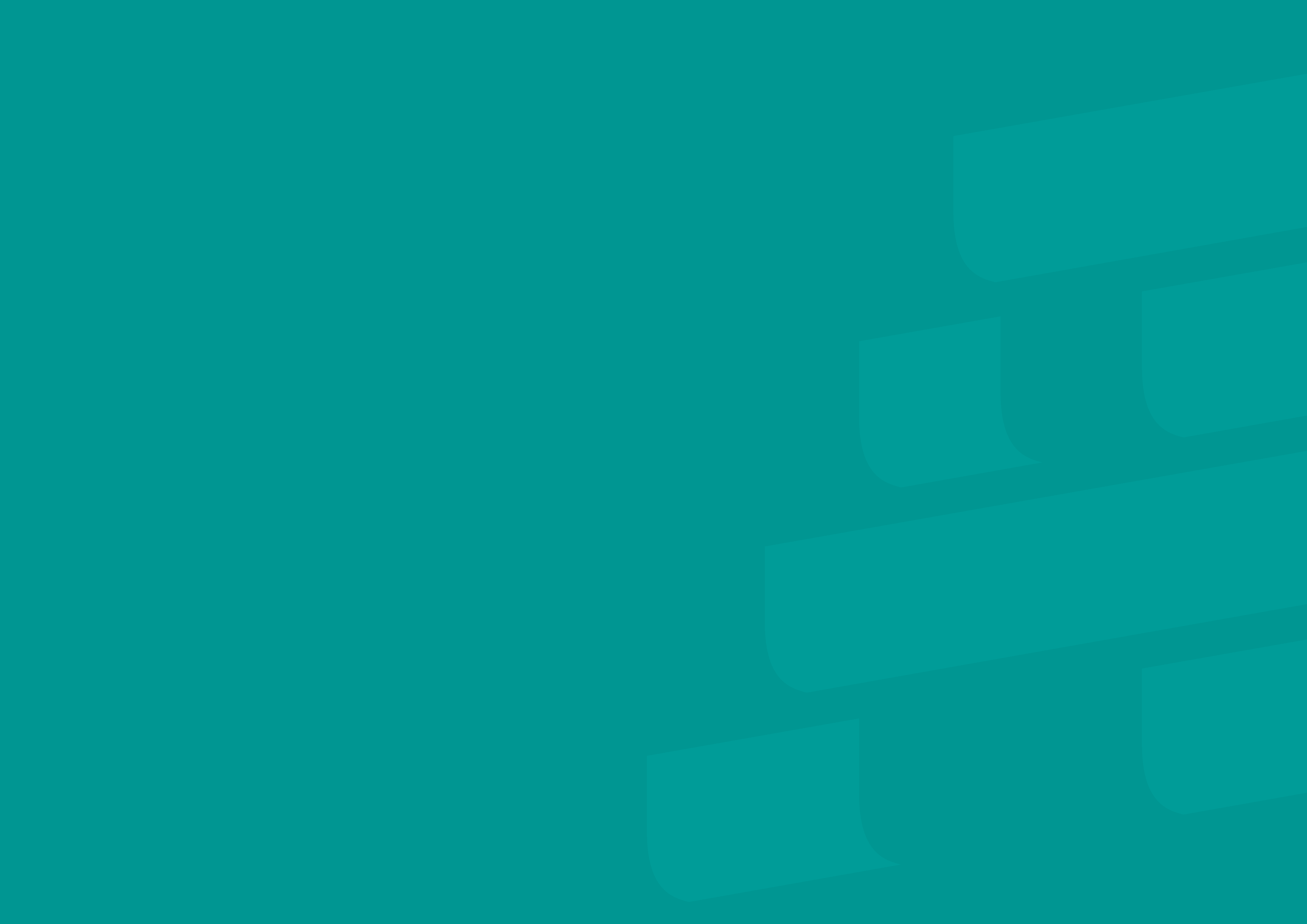 Подготовка к ГИА 2025 по географии
Отто Ольга Витальевна
	зампредседателя предметной комиссии по 	географии, к.г.н., доцент каф. 	природопользования и геоэкологии АлтГУ
	otto.olga@mail.ru
Барнаул, 12 ноября 2024 г.
Динамика результатов ОГЭ
Образовательные учреждения, продемонстрировавшие наиболее высокие результаты ОГЭ по географии
Задания КИМ ОГЭ с низкой решаемостью
Задание 1
1. Географическое изучение Земли; 2. Изображения земной поверхности; 3. Земля – планета Солнечной системы; 4. Оболочки Земли; 5. Человечество на Земле. Материки и страны; 6. Взаимодействие природы и общества; 7. География России /

 Освоение и применение системы знаний о размещении и основных свойствах географических объектов в решении современных практических задач своего населённого пункта, Российской Федерации, мирового сообщества, в том числе задачи устойчивого развития; понимание роли географии в формировании качества жизни человека и окружающей его среды на планете Земля, понимание роли и места географической науки в системе научных дисциплин
Примеры заданий 1
Какая из перечисленных стран находится в двух частях света?
Бразилия – 1100 чел
Великобритания – 947 чел.
Какая из перечисленных пустынь расположена в Южном полушарии?
1) Сахара
2) Руб-эль-Хали
3) Атакама
4) Гоби

Сахара – 1400 чел
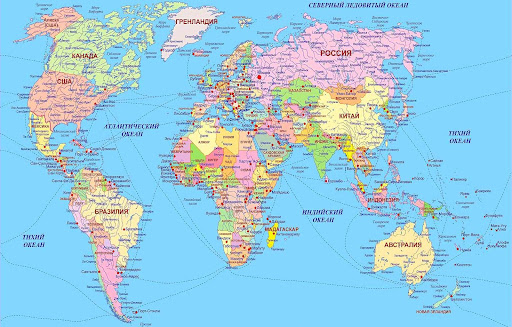 Задания КИМ ОГЭ с низкой решаемостью
Задание 13
4.1.2 Внешние и внутренние процессы рельефообразования.Полезные ископаемые. 4.2.1 Мировой океан и его части. Движение вод Мирового океана. 4.3.1 Газовый состав, строение атмосферы. Зависимость нагревания земной поверхности от угла падения солнечных лучей. Атмосферное давление. 7.2.1 Природные условия и ресурсы России. Природно-ресурсный капитал и экологический потенциал России. Минеральные ресурсы страны и проблемы их рационального использования. Основные ресурсные базы. Природные ресурсы суши и морей, омывающих Россию; 7.3.4 Городское и сельское население. Виды городских и сельских населённых пунктов. Урбанизация в России. Крупнейшие города и городские агломерации; 7.3.6 Половозрастная структура населения России в географических районах и субъектах Российской Федерации и факторы, её определяющие; 7.4 Хозяйство России /
 Освоение и применение системы знаний об основных географических закономерностях, определяющих развитие человеческого общества с древности до наших дней в социальной, экономической, политической, научной и культурной сферах. Умение решать практические задачи геоэкологического содержания для определения качества окружающей среды своей местности, путей её сохранения и улучшения; задачи в сфере экономической географии для определения качества
Примеры заданий 13
При подъёме в тропосфере температура воздуха понижается в среднем на 0,6 °С на каждые 100 м. Определите температуру на вершине горы А с абсолютной высотой 2000 м, если у её подножия, расположенного на уровне моря, температура составляет 10 °С. Ответ запишите в виде числа
Ошибки: 
«-»
округление
Средняя солёность поверхностных вод Средиземного моря составляет 38‰. Определите, сколько граммов солей растворено в 3 л его воды. Ответ запишите в виде числа

Ошибки:
1,14 / 1140
Задания КИМ ОГЭ с низкой решаемостью
Задание 14
6.6 Стихийные явления в литосфере, атмосфере и гидросфере / 
Умение оценивать характер взаимодействия деятельности человека и компонентов природы в разных географических условиях с точки зрения концепции устойчивого развития
Задание 20
5.3 Культурно-исторические регионы мира. Многообразие стран, их основные типы; 5.4 Южные материки. Африка. Австралия и Океания. Южная Америка. Антарктида ‒ уникальный материк на Земле. История открытия. Географическое положение. Основные черты рельефа, климата и внутренних вод и определяющие их факторы. Зональные и азональные природные комплексы. Население и политическая карта Африки, Австралии и Океании, Южной Америки. Крупнейшие по территории и численности населения страны; 5.5 Северные материки. Северная Америка. Евразия. История открытия и освоения. Географическое положение. Основные черты рельефа, климата и внутренних вод и определяющие их факторы. Зональные и азональные природные комплексы. Население. Политическая карта. Крупнейшие по территории и численности населения страны; 7.3 Население России / 
Умение использовать географические знания для описания существенных признаков разнообразных явлений и процессов в повседневной жизни
Примеры заданий 14
Такие неблагоприятные климатические явления, как засухи, суховеи и пыльные бури, значительно затрудняют хозяйственное использование 
территории. Для каких двух из перечисленных регионов России они наиболее характерны?.
1) Пермский край
2) Республика Калмыкия
3) Республика Карелия
4) Курганская область
5) Хабаровский край

Ошибки:
Частично или больше
Сейсмичность – фактор, который учитывается в любом виде хозяйственной деятельности, в том числе и в строительстве. Для каких двух из перечисленных регионов России характерны землетрясения, и поэтому при строительстве используют специальные технологии, повышающие сейсмоустойчивость зданий? 
1) Ненецкий автономный округ
2) Республика Марий Эл
3) Архангельская область
4) Сахалинская область
5) Республика Алтай
Примеры заданий 20
Туристические фирмы разных стран мира разработали слоганы (рекламные лозунги) для привлечения туристов. Установите соответствие между слоганами и странами: к каждому элементу первого столбца подберите 
соответствующий элемент из второго столбца. 
СЛОГАНЫ СТРАНЫ 
А) Приезжайте к нам – в страну вечного праздника жизни, где правят яркое «восточное» солнце и тёплое южное 
море! Ознакомьтесь с историей античного Карфагена!
Б) Добро пожаловать в страну, где можно насладиться великолепными видами не только белоснежных Альп, но и
прекрасных альпийских лугов!
1) Австрия
2) Мексика
3) Тунис
4) Финляндия
Ошибки:
24 – 800 чел.
Все ответы
Задания КИМ ОГЭ с низкой решаемостью
Задание 28
1. Географическое изучение Земли; 2. Изображения земной поверхности; 3. Земля – планета Солнечной системы; 4. Оболочки Земли; 5. Человечество на Земле. Материки и страны; 6. Взаимодействие природы и общества; 7. География России / 

Умение классифицировать географические объекты и явления на основе их известных характерных свойств. Умение использовать географические знания для описания существенных признаков разнообразных явлений и процессов в повседневной жизни
Пример заданий 28 и 29
Энергетики Благовещенска подготовились к грозовому сезону. Грозовой сезон – период в течение года с высокой частотой и продолжительностью гроз. При попадании молнии в объекты энергетики может происходить отключение электроэнергии, поэтому их защита от попадания молний во время грозового сезона – важная задача. Специалисты провели диагностику оборудования на воздушных линиях электропередач. Грозовой сезон в регионе начинается в апреле и заканчивается в конце сентября. Удары молнии и порывистые ветры способны нанести значительный ущерб объектам энергетики.
28. Укажите энергетический объект, названный в тексте.

29. Почему для территории, о которой идёт речь в тексте, сильные порывистые 
ветры характерны в летний период?
Пример заданий 28 и 29
28. Назовите один (любой), кроме ветровых, тип электростанций в России, использующий возобновляемые источники энергии (ВИЭ). .

29. В тексте говорится о преимуществах запущенного в эксплуатацию ветропарка: использование экологически безопасного и почти бесшумного оборудования, работа круглый год, даже при очень слабом ветре. Но, к сожалению, есть и недостатки. Какие недостатки, характерные для многих ветропарков, Вы могли бы указать?
В октябре 2018 г. в посёлке …введён в эксплуатацию первый в РФ полностью цифровой ветропарк. Общая мощность …. Управление работой ветропарка происходит удалённо – из главного центра управления сетями «Янтарьэнерго».Внедрение современных технологий повысит эффективность и надёжность электроснабжения потребителей. Ветропарк состоит из трёх ветроэнергетических установок башенного типа с лопастями вертикального вращения. Это самое современное ветроэнергооборудование  в России. Оно почти бесшумное. Установленная мощность каждой установки …. Ветропарк работает круглый год, даже при очень слабом ветре
Распределение тестовых баллов участников ЕГЭ по географии
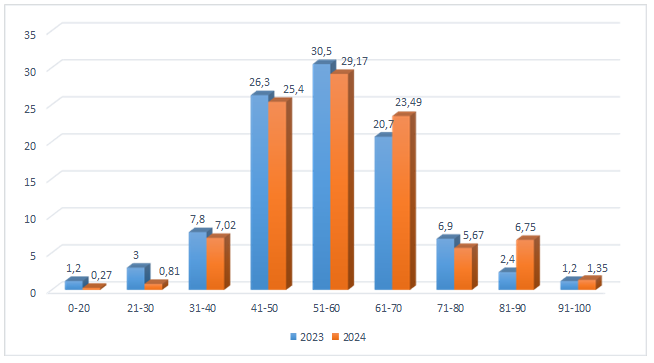 Образовательные учреждения, выпускники которых продемонстрировали наиболее высокие результаты ЕГЭ по географии
Задания КИМ ЕГЭ с низкой решаемостью
Задание 21
Задание 22
География в современном мире. Географическая среда как сфера взаимодействия общества и природы. Население мира. Мировое хозяйство. Регионы и страны мира. Место России в современном мире. Глобальные проблемы человечества / 
Умение использовать географические знания для описания существенных признаков разнообразных явлений и процессов в повседневной жизни

В открытом варианте КИМ ЕГЭ использовалось задание, в котором необходимо было продемонстрировать понимание взаимосвязи между природными условиями, и размещением промышленного производства на примере производства водорода. Правильный ответ дали только 48% участников экзамена. Наиболее распространенной ошибкой стала невнимательность, так как в задании говорится о море, где находится залив Шелехова, но учащиеся называли другие моря, не учитывая условий в тексте задания.
Умение работать с картами различного содержания
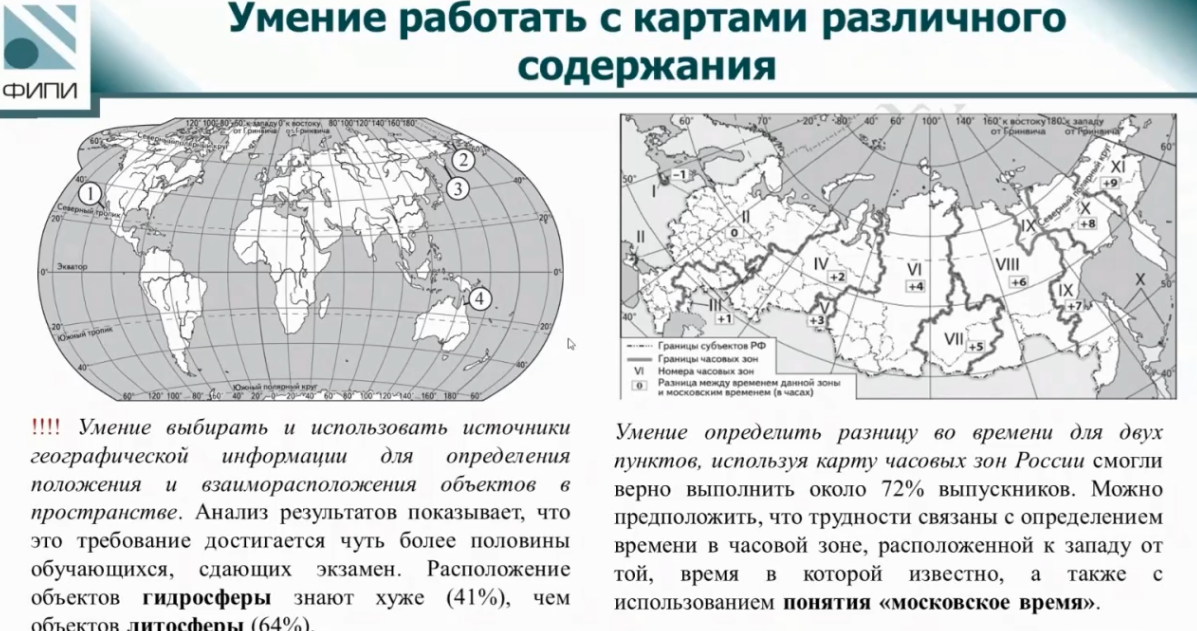 !!! Умение определить разницу во времени для двух пунктов, используя карту часовых зон России. Смогли верно выполнить около 72 % выпускников. Можно предположить, что трудности связаны с определением времени в часовой зоне, расположенной к западу от той, время в которой известно, а также с использованием понятия «московское время».
!!! Умение выбирать и использовать источники географической информации для определения положения и взаиморасположения объектов в пространстве.  Анализ результатов показывает, что это требование достигается чуть более половины обучающихся, сдающих экзамен. Расположение объектов гидросферы знают хуже (41%), чем объектов литосферы (64%).
Умение читать информацию по изолиниям на картах различного содержания
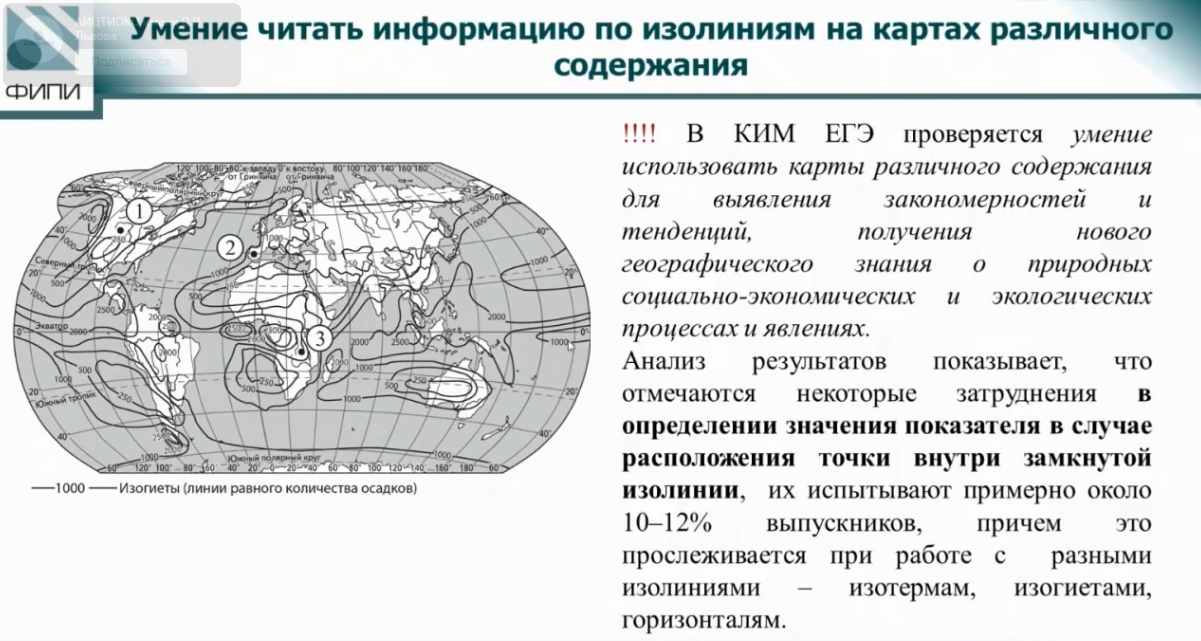 Анализ результатов показывает, что отмечаются некоторые затруднения в определении значения показателя в случае расположения точки внутри замкнутой изолинии, их испытывают примерно около 10-12% выпускников, причем это прослеживается при работе с разными изолиниями – изотермами, изогиетами, горизонталями.
!!! В КИМ ЕГЭ проверяется умение использовать карты различного содержания для выявления закономерностей и тенденций , получения нового географического знания о природных, социально-экономических и экологических процессах и явлениях.
Умение работать с картами справочных материалов
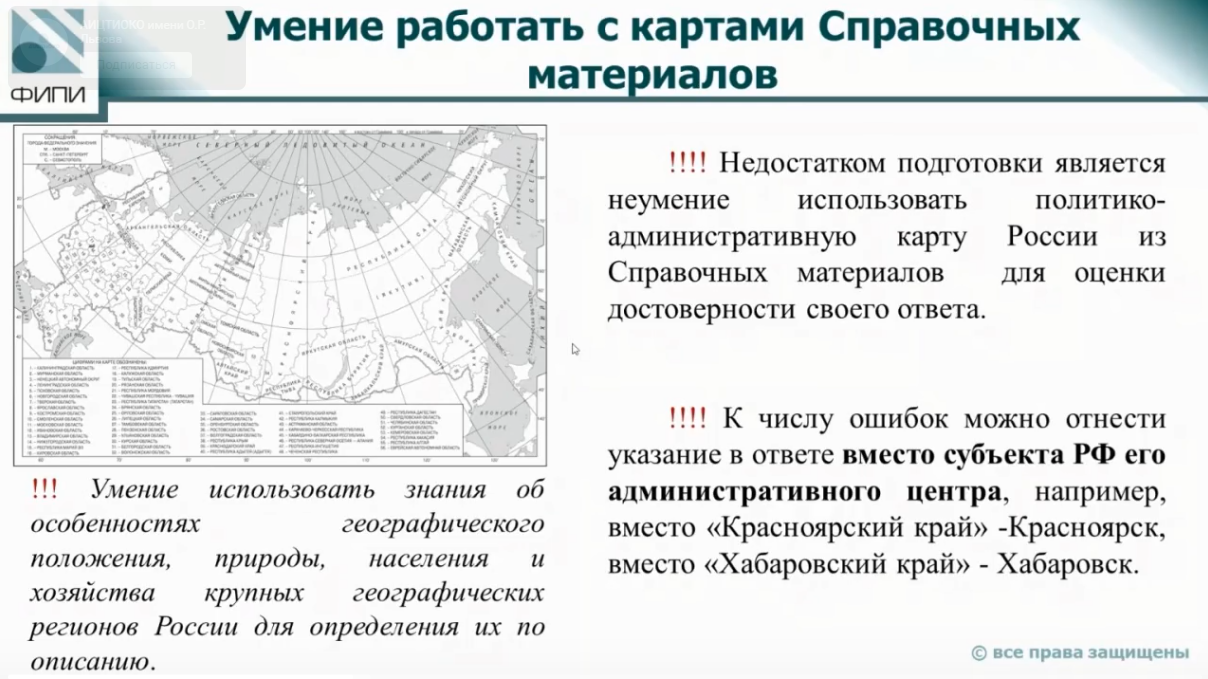 !!! Недостатком подготовки является неумение использовать политико-административную карту России из справочных материалов, для оценки достоверности своего ответа.

!!! К числу ошибок можно отнести указание в ответе вместо субъекта РФ его административного центра, например вместо «Красноярский край» - Красноярск.
!!! Умение использовать знания об особенностях географического положения, природы, населения и хозяйства крупных географических регионов России для определения их по описанию.
Умение сравнивать показатели из статистической таблицы Справочных материалов
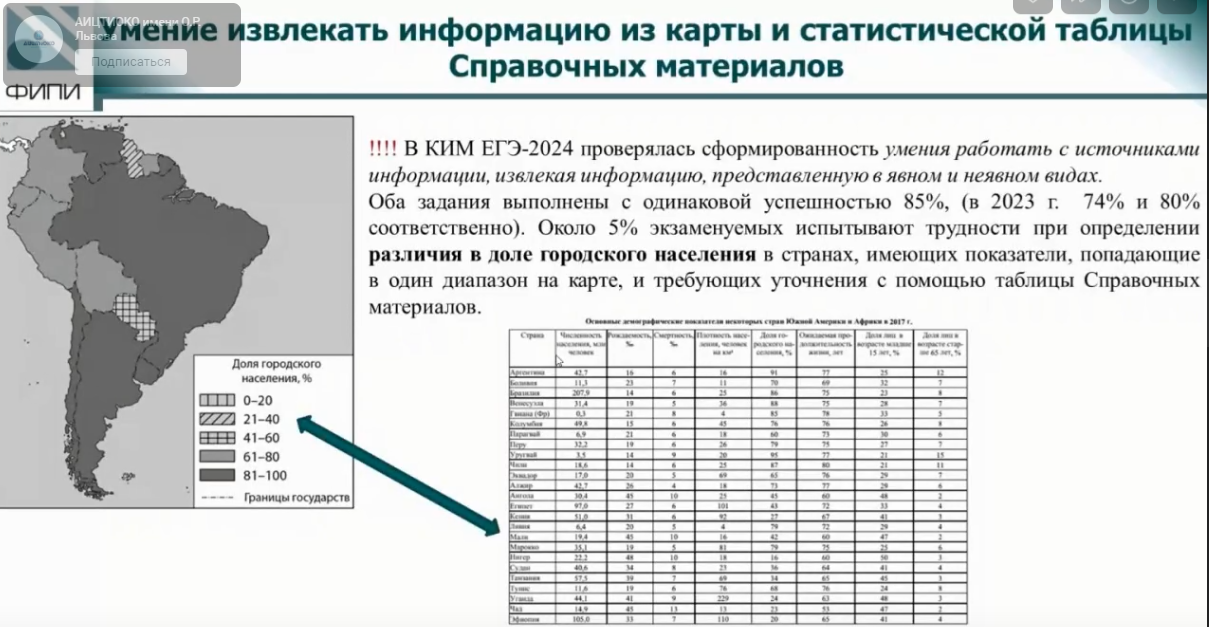 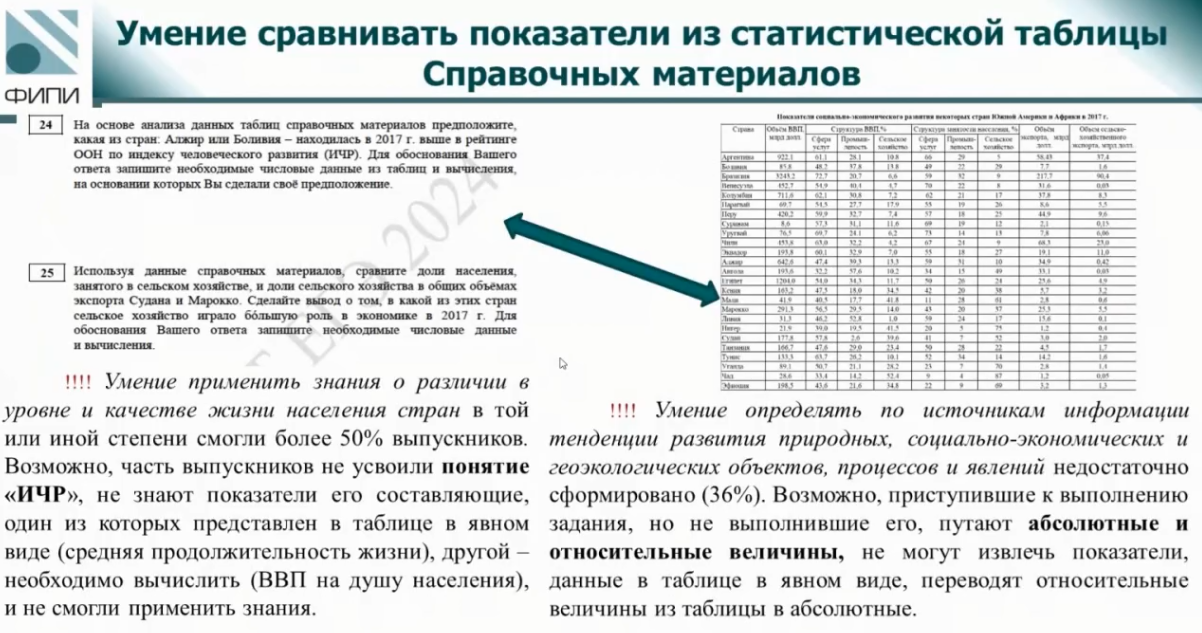 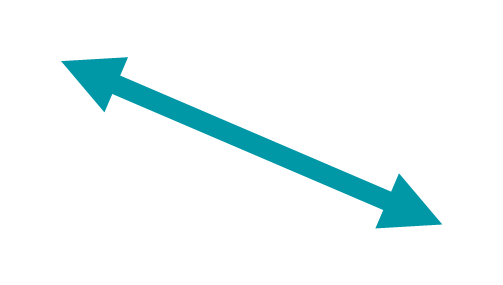 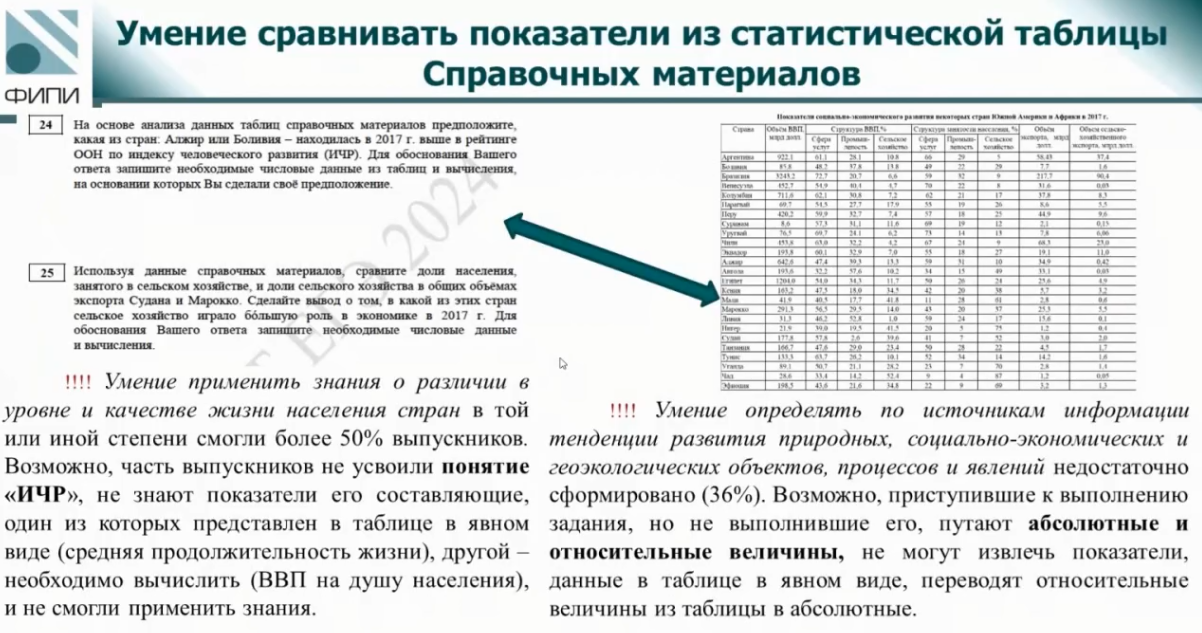 !!! Умение применить знания о различии в уровне и качестве жизни населения стран в той или иной степени смогли более 50% выпускников. Возможно, часть выпускников не усвоили понятие «ИЧР», не знают составляющих его показателей, один из которых представлен в таблице в явном виде (средняя продолжительность жизни), другой – необходимо вычислить (ВВП на душу населения), и не смогли применить знания.
!!! Умение определять по источникам информации тенденции развития природных, социально-экономических и геоэкологических объектов, процессов и явлений недостаточно сформировано (36%). Возможно, приступившие к выполнению задания, но не выполнившие его, путают абсолютные и относительные величины, не могут извлечь показатели, данные в таблице в явном виде, переводят относительные величины из таблицы в абсолютные.
Примеры выполнения заданий 25
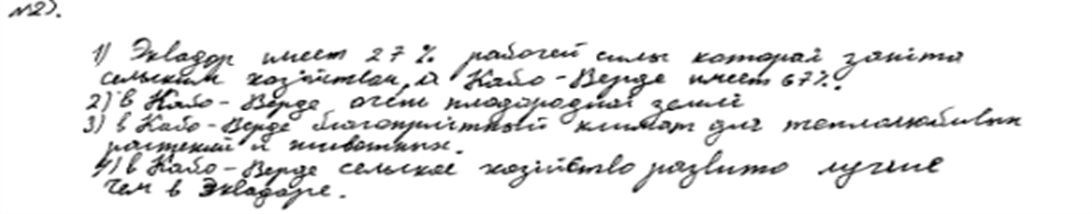 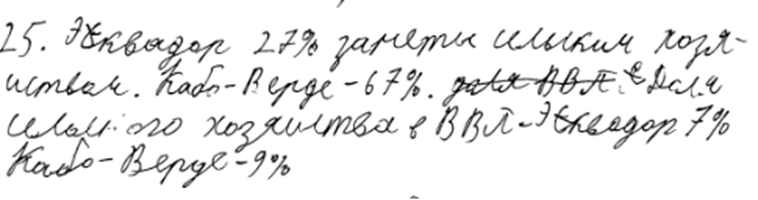 Умение извлекать информацию из текста
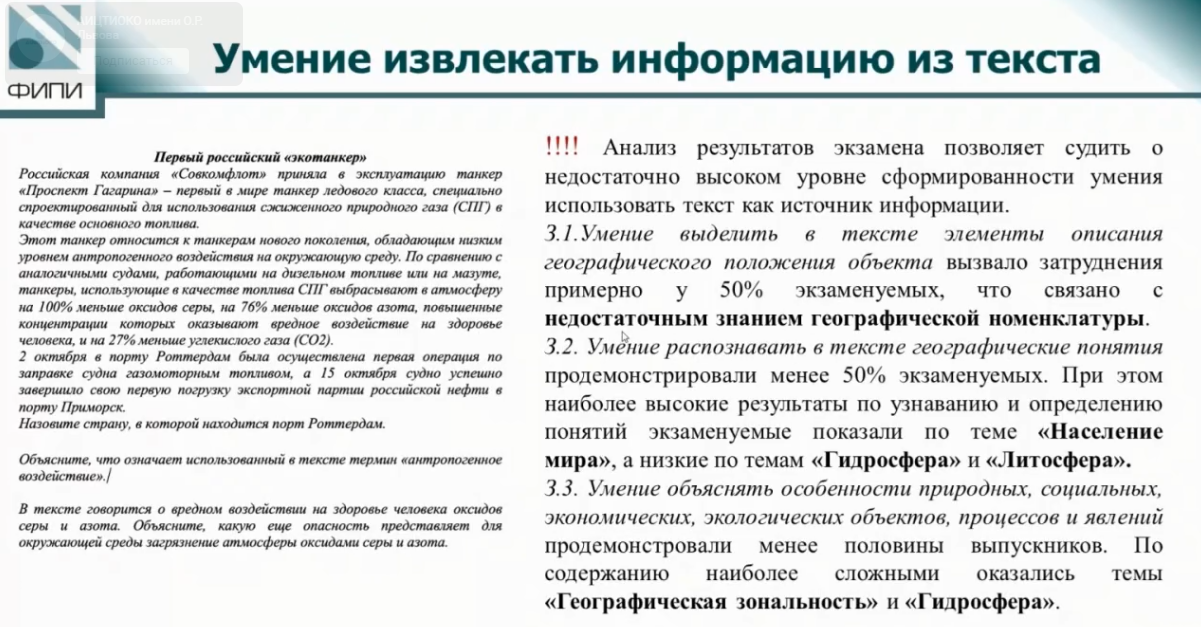 !!! Анализ результатов экзамена позволяет судить о недостаточно высоком уровне сформированности умения использовать текст, как источник информации. 
3.1. Умение выделить в тексте элементы описания географического положения объекта вызвало затруднение примерно у 50% экзаменуемых, что связано с недостаточным знанием географической номенклатуры.
3.2. Умение распознавать в тексте географические понятия продемонстрировали менее  50% экзаменуемых. При этом наиболее высокие результаты по узнаванию и определению понятий экзаменуемые показали по теме «Население мира», а низкие по темам «Гидросфера» и «Литосфера».
3.3. Умение объяснять особенности природных, социальных, экономических, экологических объектов, процессов и явлений продемонстрировали менее половины выпускников. По содержанию, наиболее сложными оказались темы «Географическая зональность» и «Гидросфера».
Умение применять знания о природе Земли
В КИМ ЕГЭ на позиции 27 проверялось умение «оценивать географические факторы, определяющие сущность и динамику важнейших социально-экономических геоэкологических u процессов»; 
	Задания, в которых на основании информации топографических карт нужно определить участок, на котором наиболее велик риск развития водной эрозии. B среднем заданием «Литосфера» справляются около 48% выпускников требовалось сравнить количество суммарной солнечной радиации в определенных точках Земли в указанное время, определить, какому климатическому поясу соответствует климатограмма, выявить наиболее увлажненный склон. В среднем с заданиями по теме «Атмосфера» справляется 32%.
Результаты экзаменуемых по теме «Гидросфера» – 51%, Биосфера и биологические ресурсы мира», «Почвы и земельные ресурсы мира» – 62%. Типичные ошибки связаны с недостаточной сформированностью понятий, незнанием особенностей территорий и неспособностью их определить, используя имеющиеся знания о географических закономерностях. Экзаменуемые испытывали большие трудности в теме «Атмосфера», прежде всего в понимании действия климатообразующих факторов, не используют знание закономерностей распространения поясов атмосферного давления и изменения атмосферного давления с высотой.
Последовательность событий в геологической истории Земли на основе знания геохронологической шкалы верно могут определить 69% экзаменуемых.
Умение применять знания о природопользовании
Задания к разделу «Природопользование и геоэкология» проверяли умение «владение географической терминологией и системой базовых географических понятий». Результат выполнения более 70% участников ЕГЭ. При этом в заданиях по определению показателя ресурсообеспеченности стран по данным о величине запасов и объемах добычи справились 80% участников, a заданиями, в которых требовалось рассчитать величину запасов природных ресурсов по данным о ресурсообеспеченности и объемах добычи – лишь 60%.
Владение умением «оценивать различные подходы к решению геоэкологических проблем и различные точки зрения по актуальным экологическим проблемам» проверялось в ряде заданий линии 29 высокого уровня сложности. С такими заданиями справились 55-65% выпускников, что говорит о сформированности у них названного умения.
Сформировать системы знаний об основных закономерностях и проблемах взаимодействия географической среды и общества проверялась в заданиях линий 22-23 и 29 .
Анализ ответов участников ЕГЭ на задания 22-23 свидетельствуют о  формальном усвоении частью выпускников знаний о рационального природопользовании. Например, учащиеся знают, что замкнутый цикл водооборота - пример рационального природопользования, но при этом затрудняются объяснить, почему он относится к примерам рационального природопользования.  
При выполнении заданий 29 часть выпускников затруднялась привести аргументы, подтверждающую точку зрения о том, что некоторые меры по сокращению выбросов в атмосферу парниковых газов могут также иметь негативные последствия для окружающей среды.
Умение применять знания о мировом хозяйстве
Достижение предметного результата «использовать географические знания о мировом хозяйстве для решения задач» на основе содержания темы «Ведущие страны - экспортёры основных видов промышленной продукции» контролировалось в заданиях линии 9. Результат выполнения заданий, примерно 40%. Каждый четвёртый ошибочно выбирал Бразилию вместо Катара, Швецию вместо CШA как крупных производителей природного газа, 15% ошибочно выбирали Эфиопию. В задании на определение крупных производителей металлического алюминия правильный ответ Китай, Индия, Норвегия выбрали 34% участников ЕГЭ. 
Примерно 76% выпускников продемонстрировали знание крупных стран-производителей и экспортёров пшеницы, кукурузы, кофе, сои.
Достижение предметного результата «владеть географической терминологией и системой географических понятий, различать географические процессы и явления и распознавать их проявления в повседневной жизни» проверяется в заданиях базового уровня сложности линии 12. Всего лишь чуть более 50% экзаменуемых верно определили высказывания в которых говорится о «международной экономической интеграции». При этом 40% ошибочно считают, что в высказывании «Более половины продукции машиностроения таких стран, как Германия, Япония и Республика Корея, предназначается для поставок на мировой рынок» говорится о «международной экономической интеграции». 
Приведённый пример подтверждает вывод о слабом владении понятийным аппаратом по разделу «Мировое хозяйство».
Умение применять знания о регионах и странах мира
В заданиях в линии 5, базирующихся на знании особенностей географического положения, природно-ресурсного капитала, населения, хозяйства крупных стран мира, контролировалось достижение требования «вычленять географическую информацию, представленную в различных источниках, необходимую для подтверждения тех или иных тезисов». Результаты выполнения 60% заданий свидетельствуют, что знание предметного содержания недостаточно усвоены. Так, например, лишь половина выпускников продемонстрировала знание особенностей населения США при этом допустив ошибки. 
	Содержание раздела «Регионы и страны мира» контролируется и в задании 17 повышенного уровня сложности, нацеленное на проверку достижения требования «использовать географические знания о природе Земли, о мировом хозяйстве, населении мира для решения учебных и (или) практико-ориентированных задач». B целом результаты выполнения заданий свидетельствуют о достижении предметного результата: 42% участников экзамена смогли по краткому описанию определить искомую страну. Примерно 55-60% экзаменуемых верно определили такие страны как Япония, Эквадор, Боливия, Испания. Определить Вьетнам по краткому описанию смогли лишь 27% экзаменуемых.
 Анализ результатов свидетельствует о недостаточном усвоении отдельных тем разделов школьных курсов географии 7 и 10-11 классов: «Природа материков» (рельеф, климат), «Современная политическая карта».
ГИА 2025
Направленность заданий на оценку достижений как предметных, так и метапредметных результатов освоения
Ориентированность заданий на проверку умений, навыков и способов познавательной деятельности, когда востребованы УУД (познавательные, коммуникативные и регулятивные);
Нацеленность на проверку сформированности умения работать с разнообразными источниками географической информации (географические карты и тексты, статистические таблицы, схемы, диаграммы);
Проверка умений анализировать географическую информацию, представленную в различных видах, способность применять географические знания и информацию в учебных ситуациях и в реальных жизненных условиях для решения различных учебных и практико-ориентированных задач;
Спасибо за внимание !